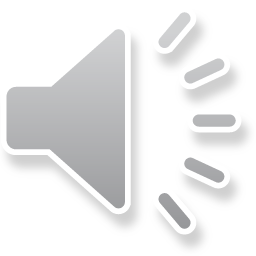 THỢ SĂN HẠT DẺ
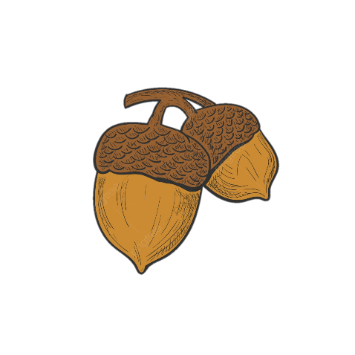 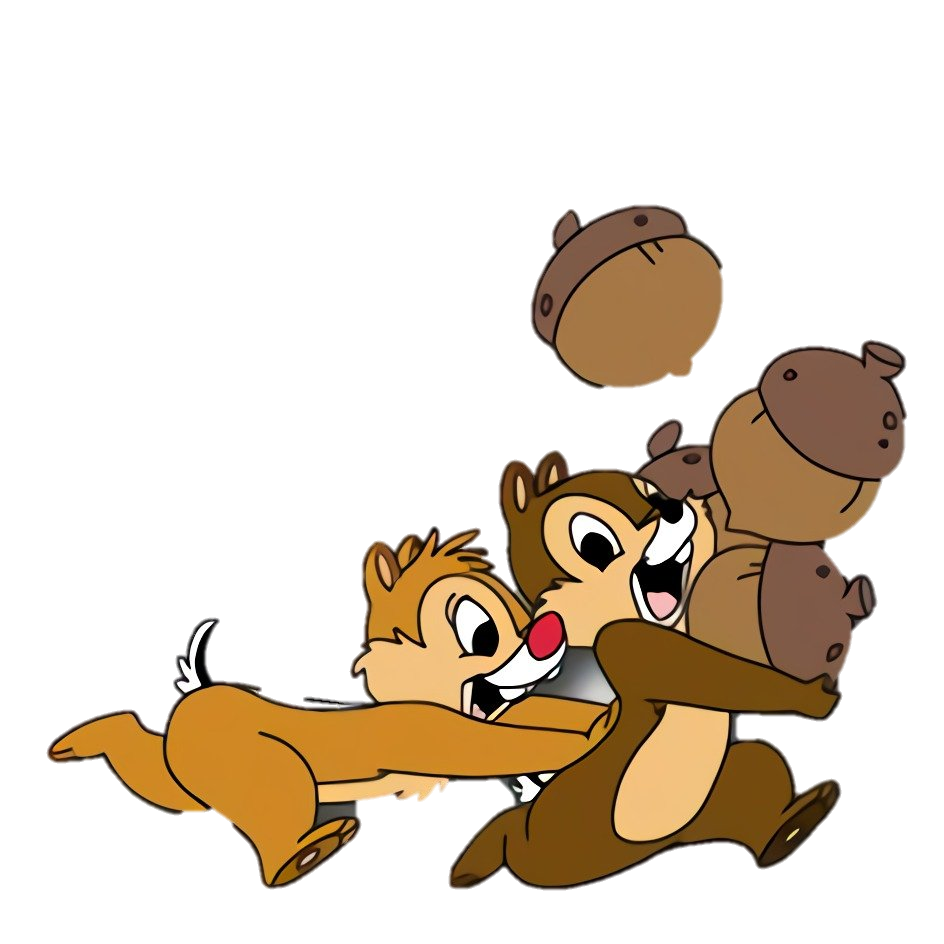 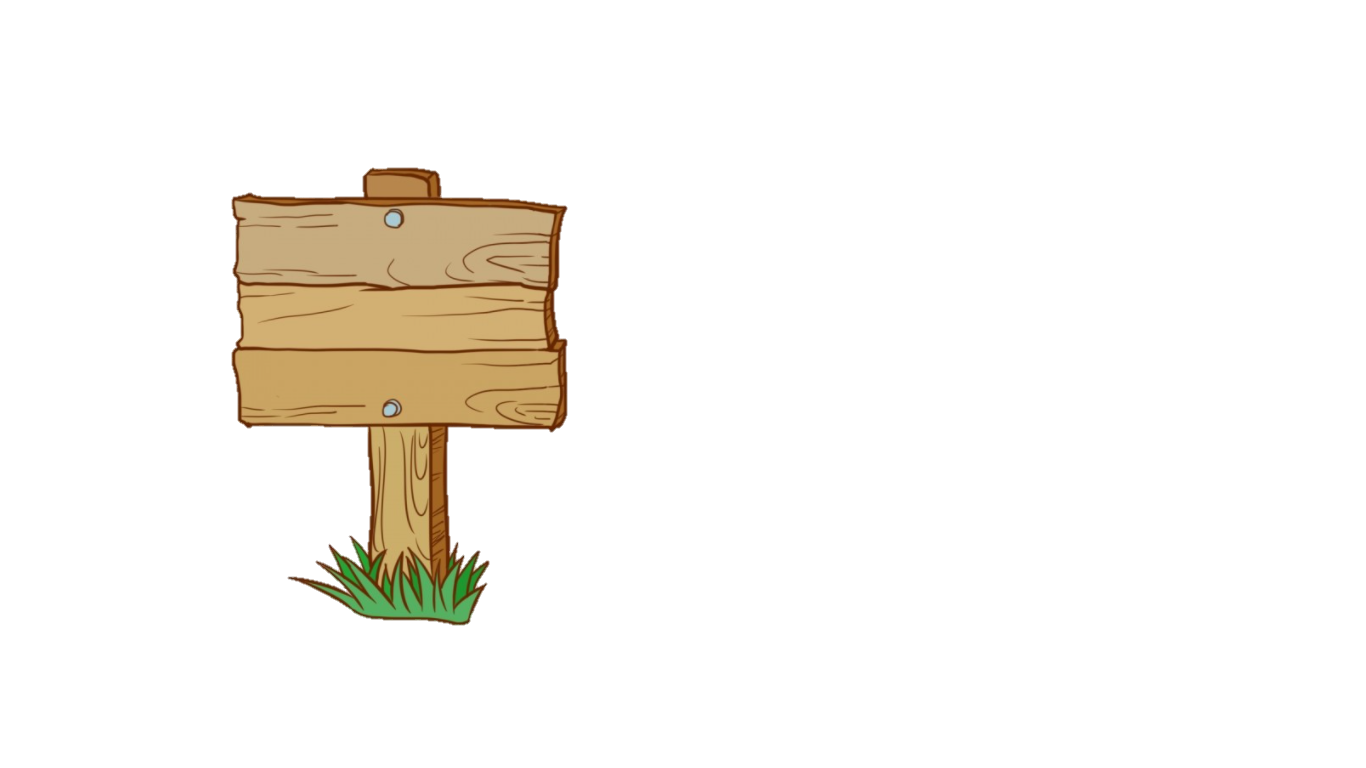 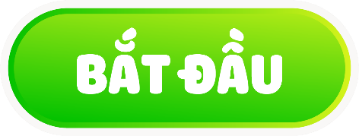 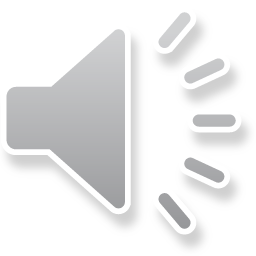 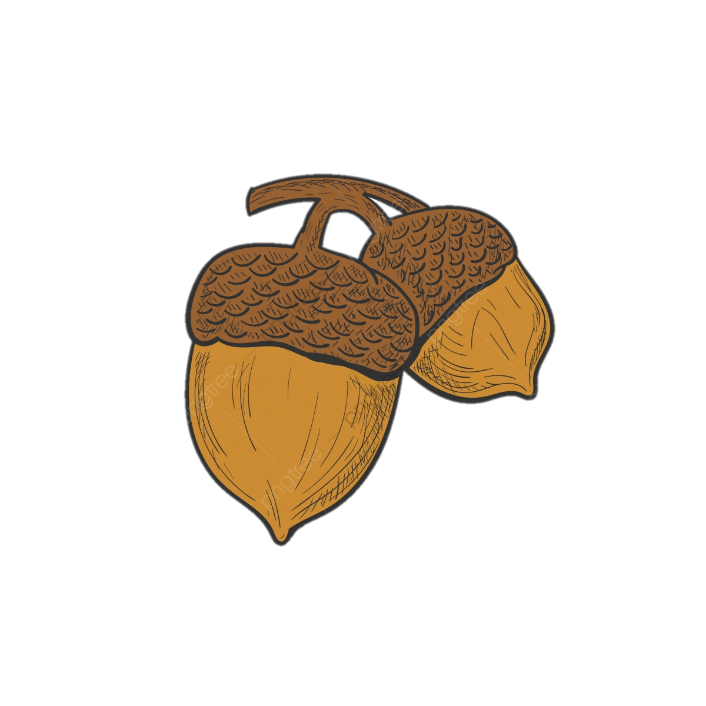 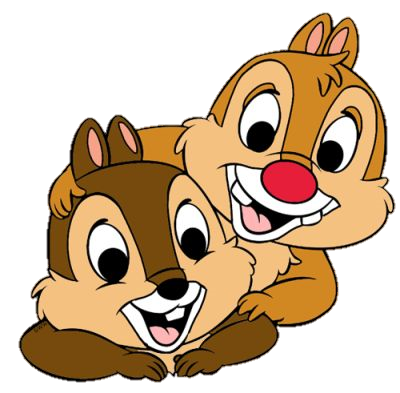 Bài Mùa nước nổi có mấy đoạn
A
B
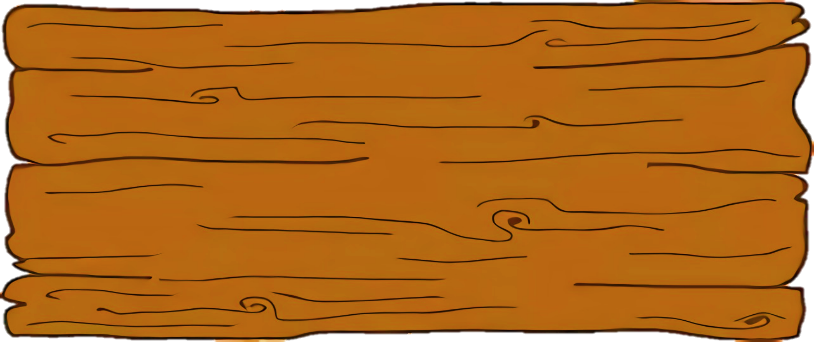 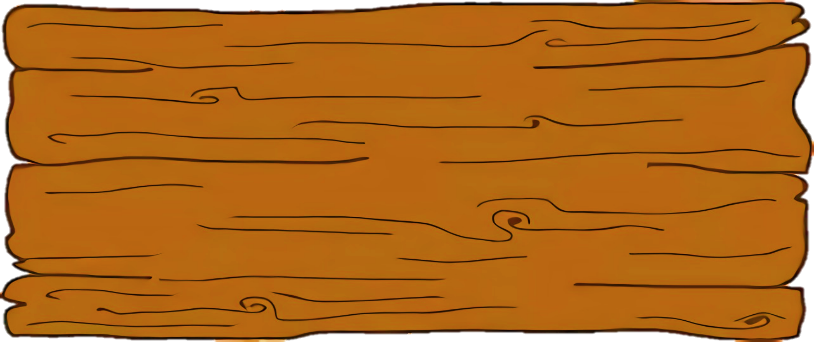 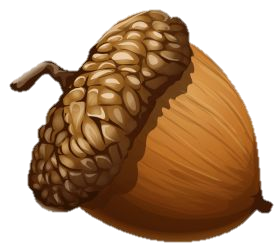 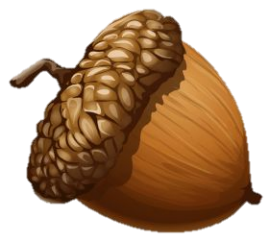 4 đoạn
3 đoạn
C
D
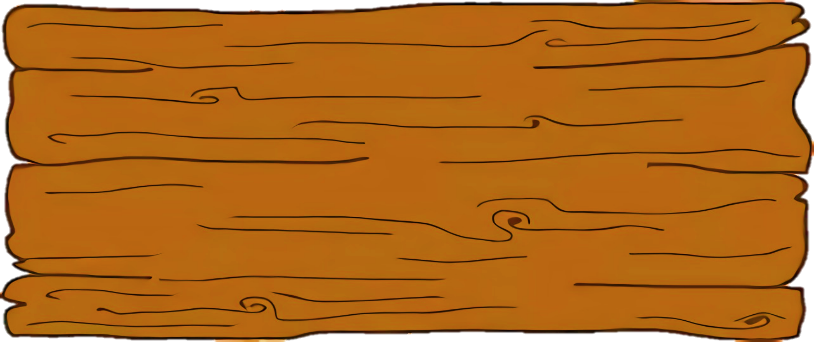 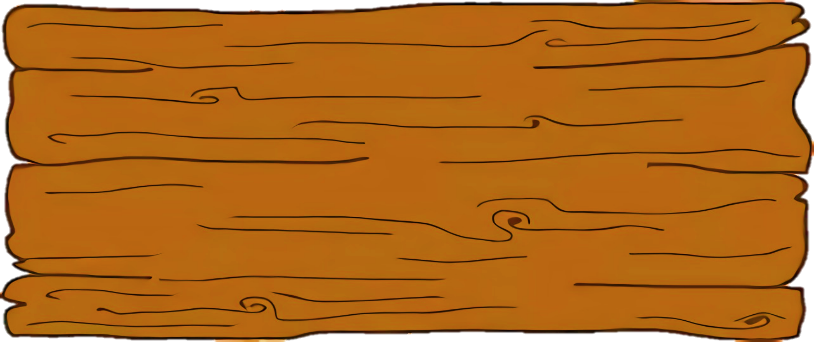 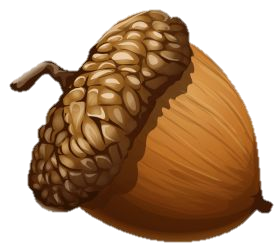 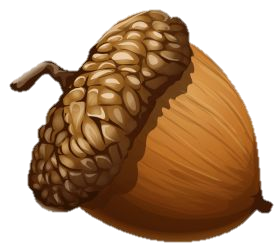 2 đoạn
5 đoạn
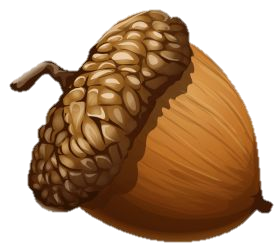 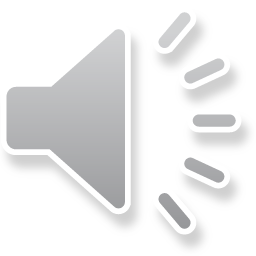 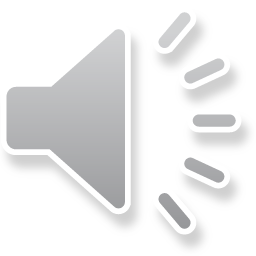 Sai mất rồi!!!
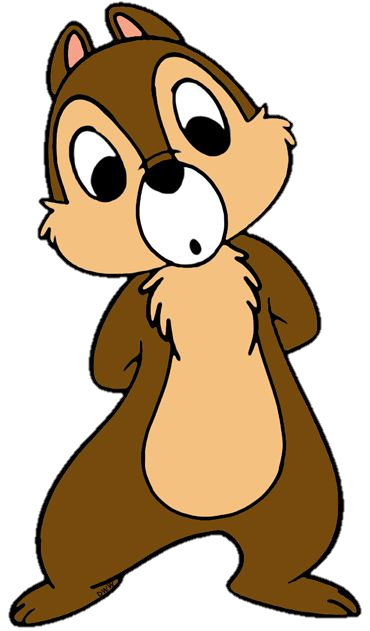 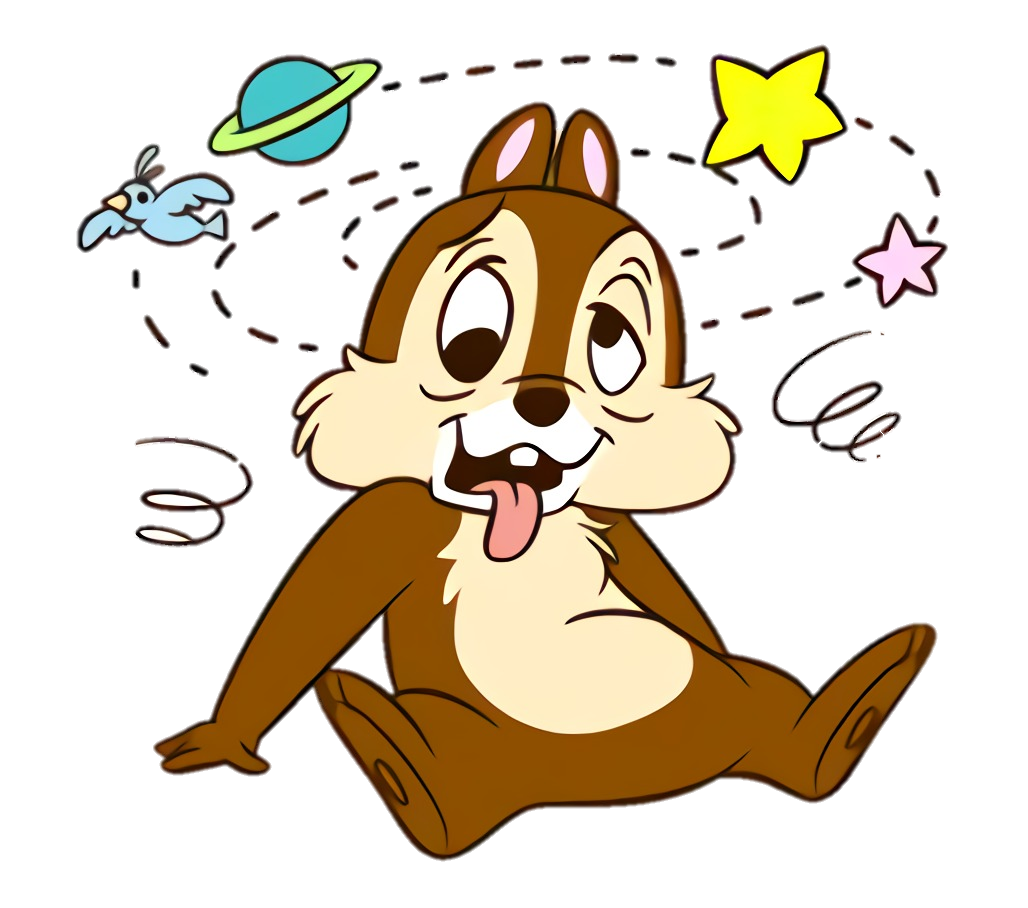 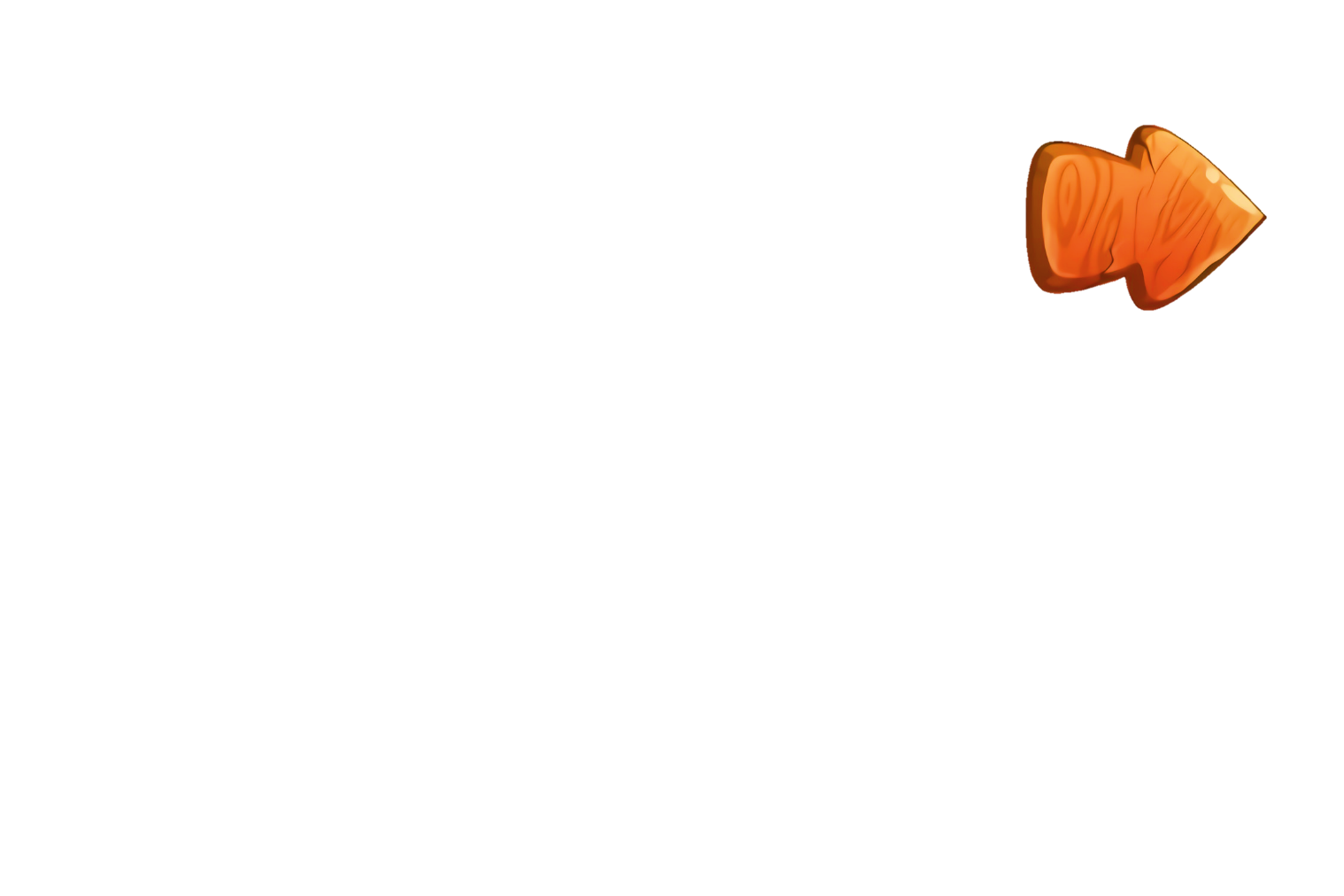 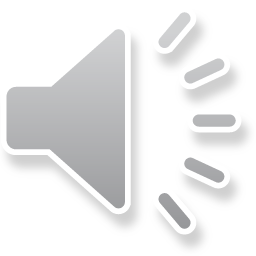 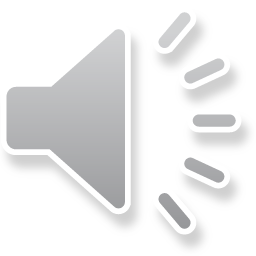 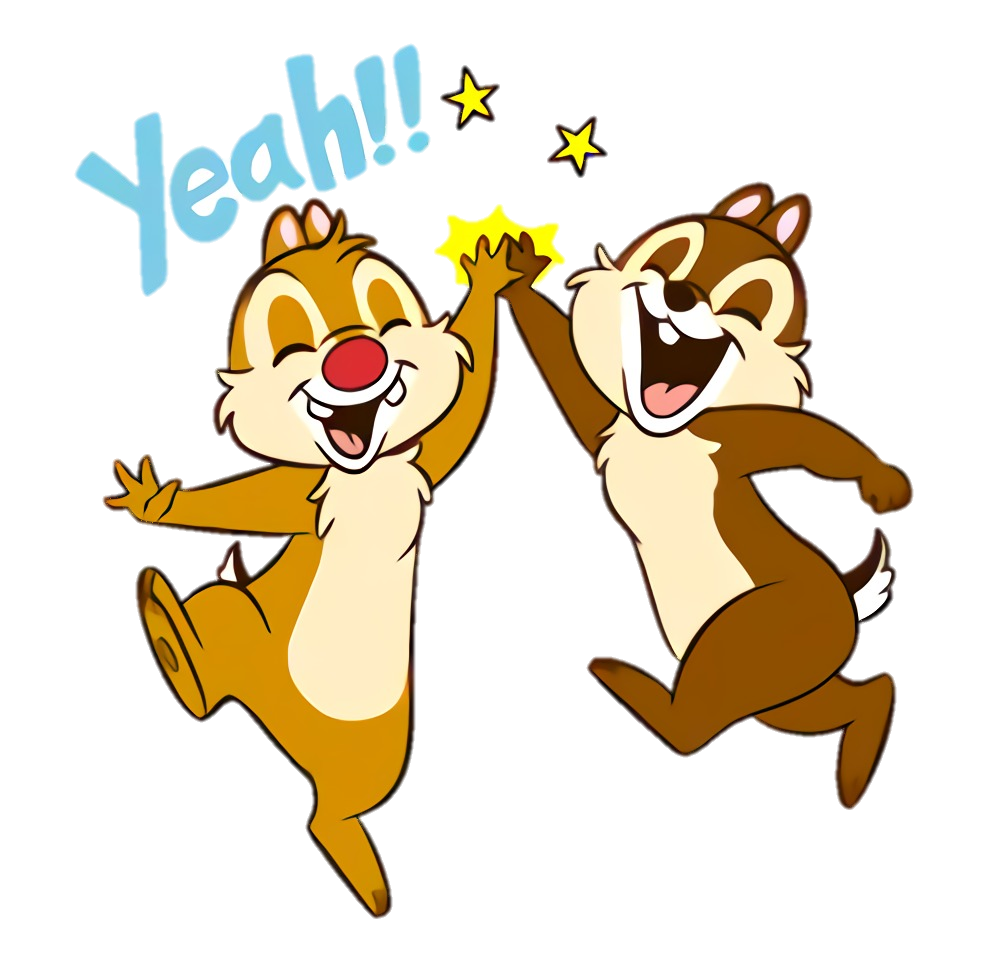 +1
Đúng rồi!
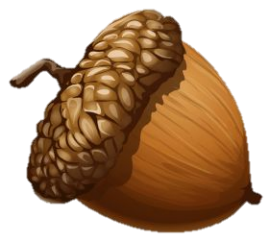 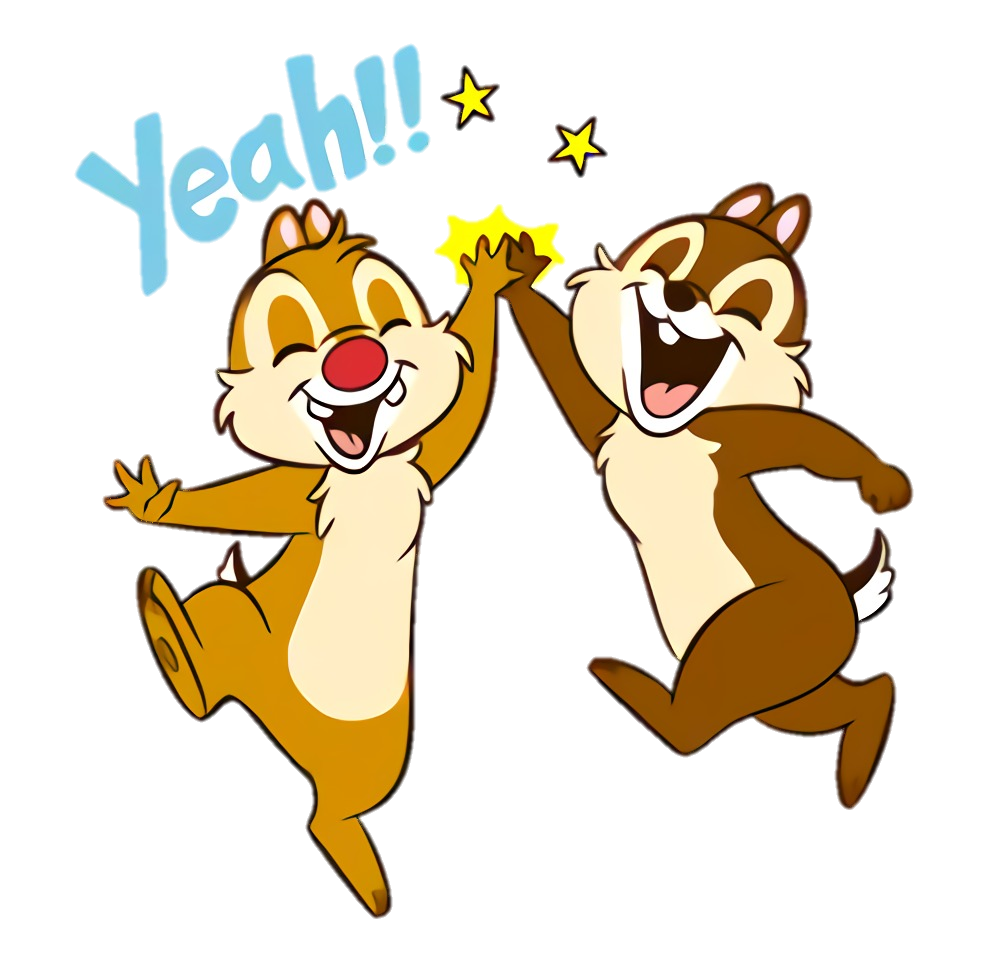 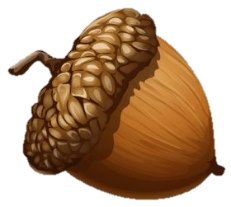 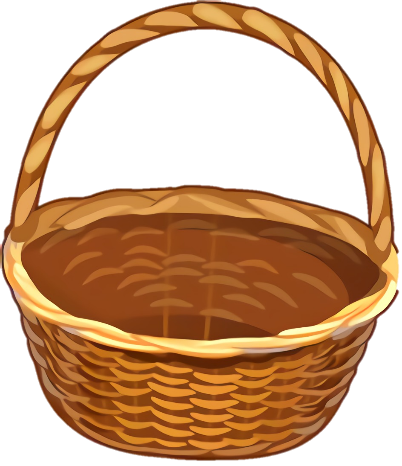 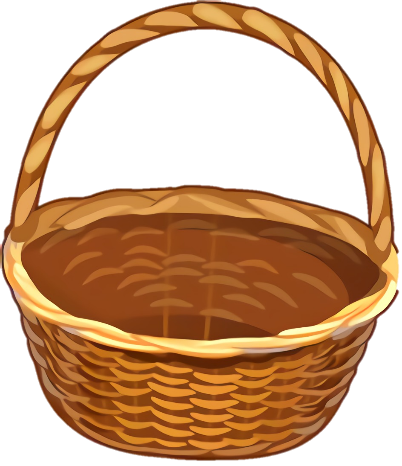 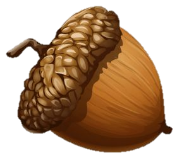 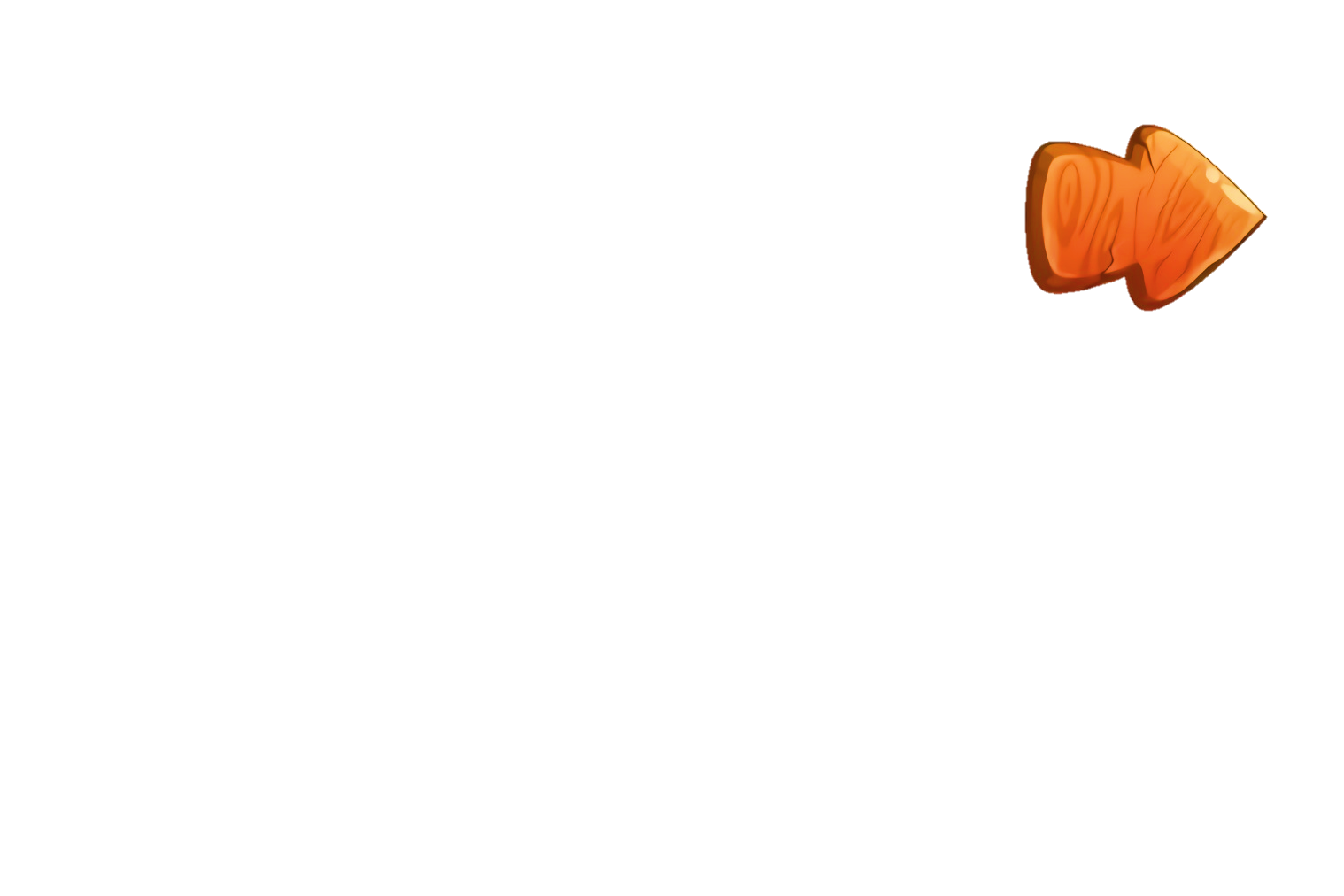 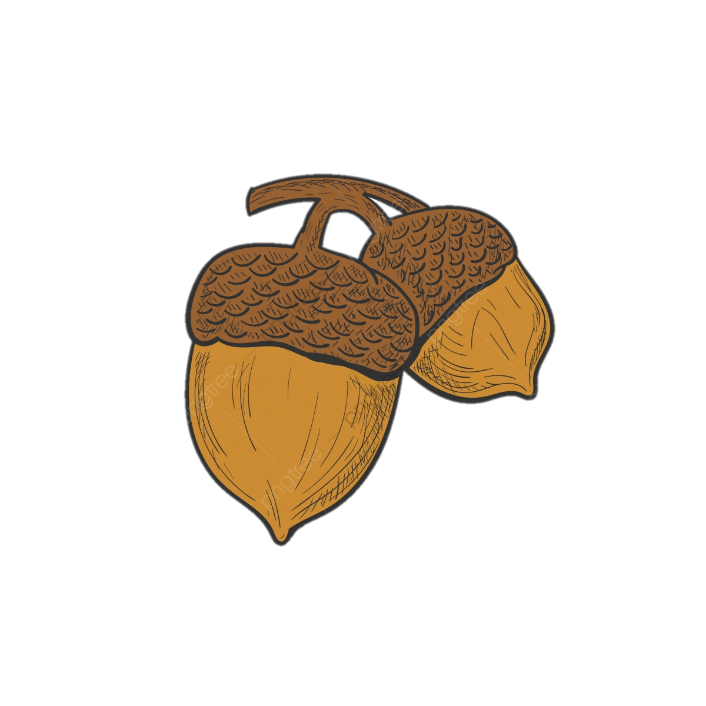 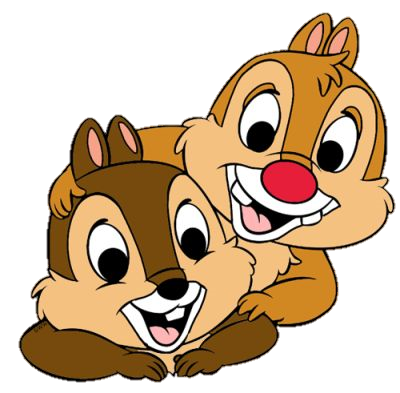 Cá lóc nhỏ, bơi theo đàn vào mùa nước nổi là cái gì?
A
B
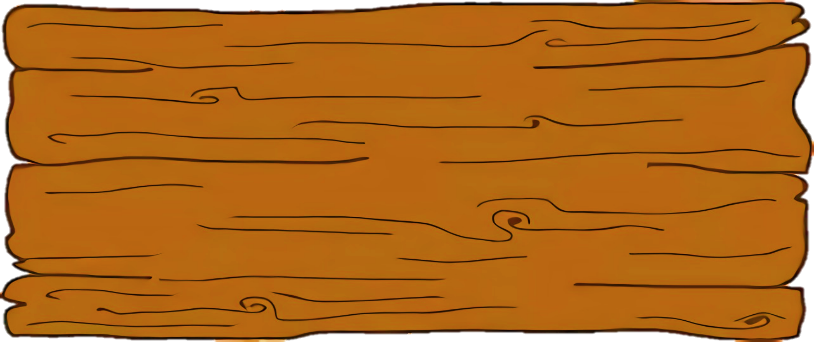 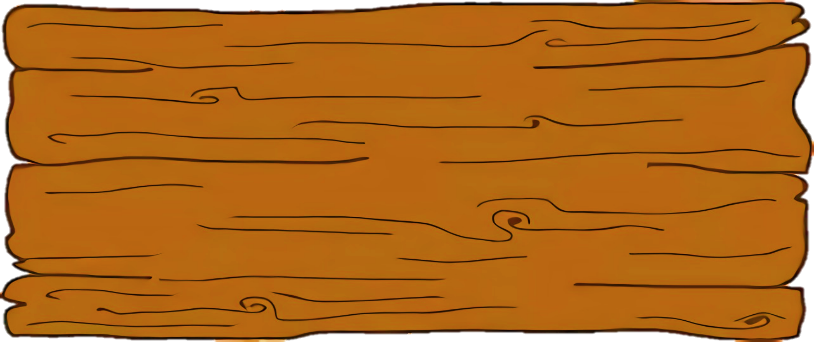 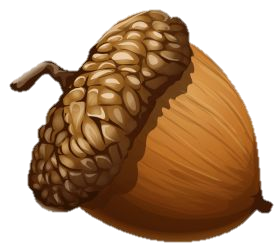 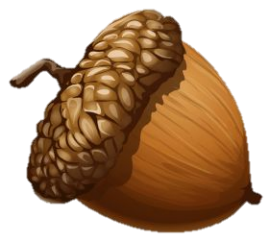 Cá chép
Cá lóc
C
D
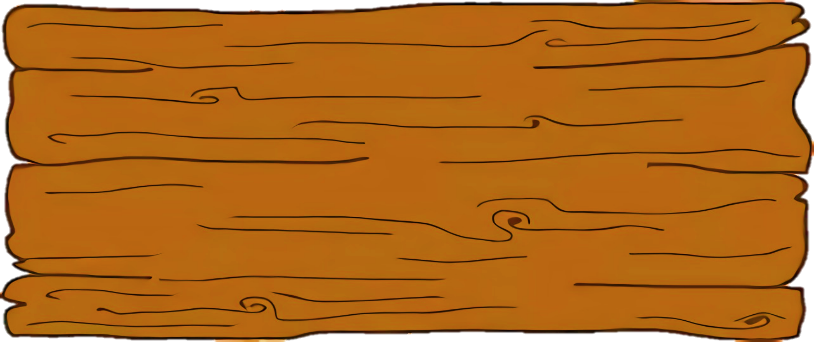 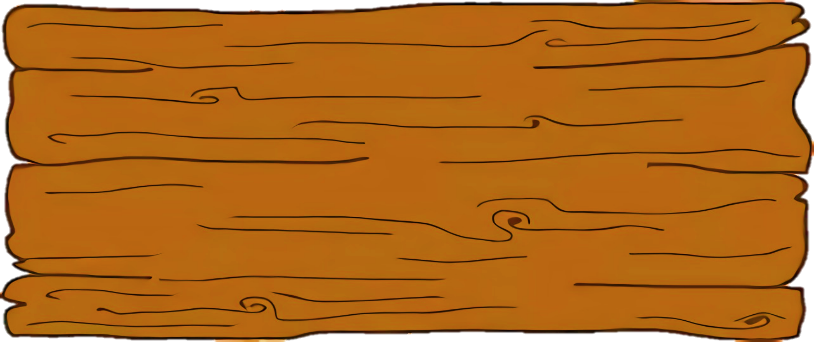 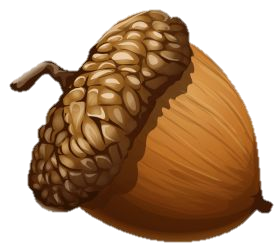 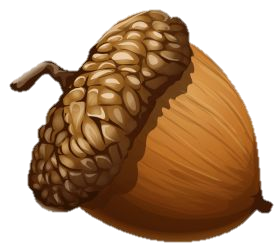 Cá ba sa
Cá ròng ròng
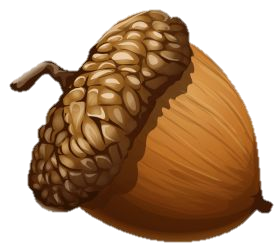 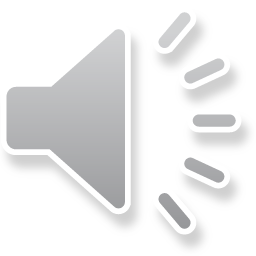 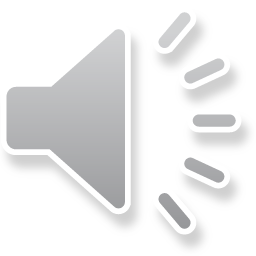 Sai mất rồi!!!
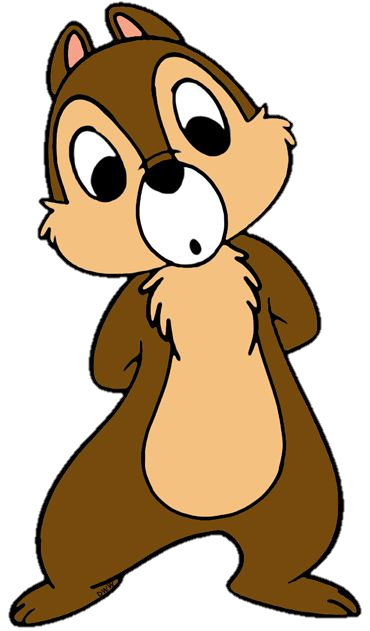 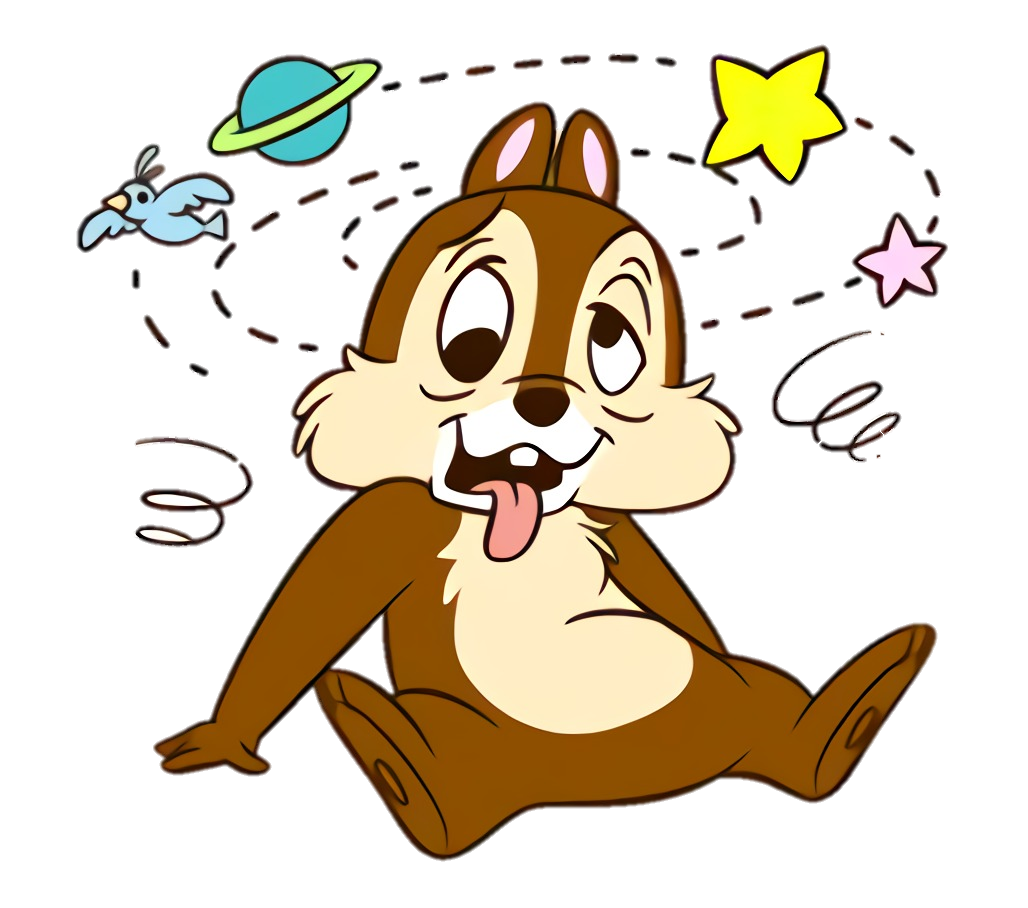 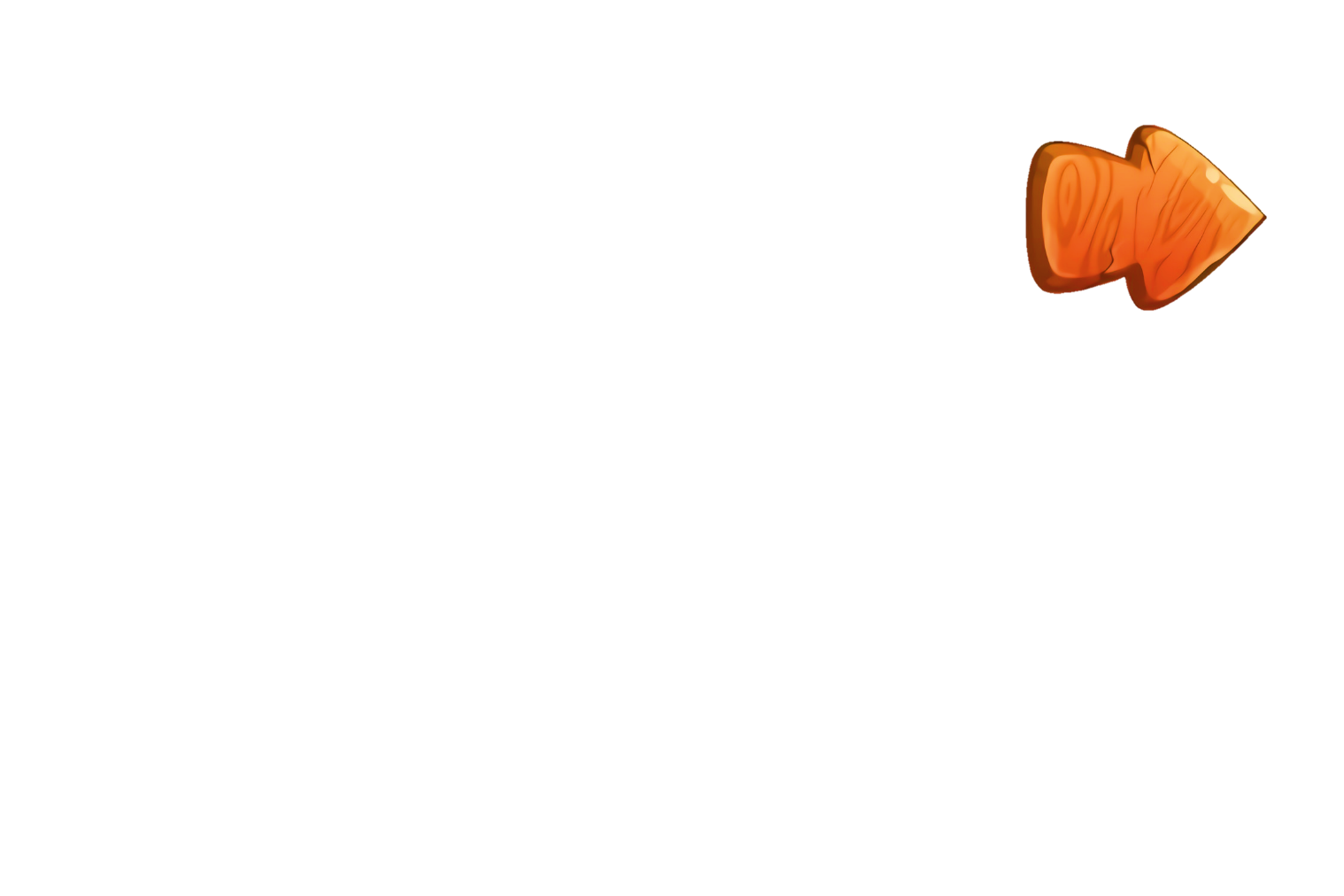 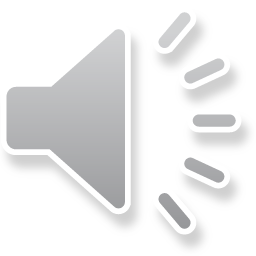 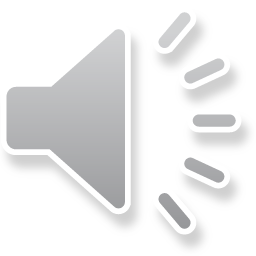 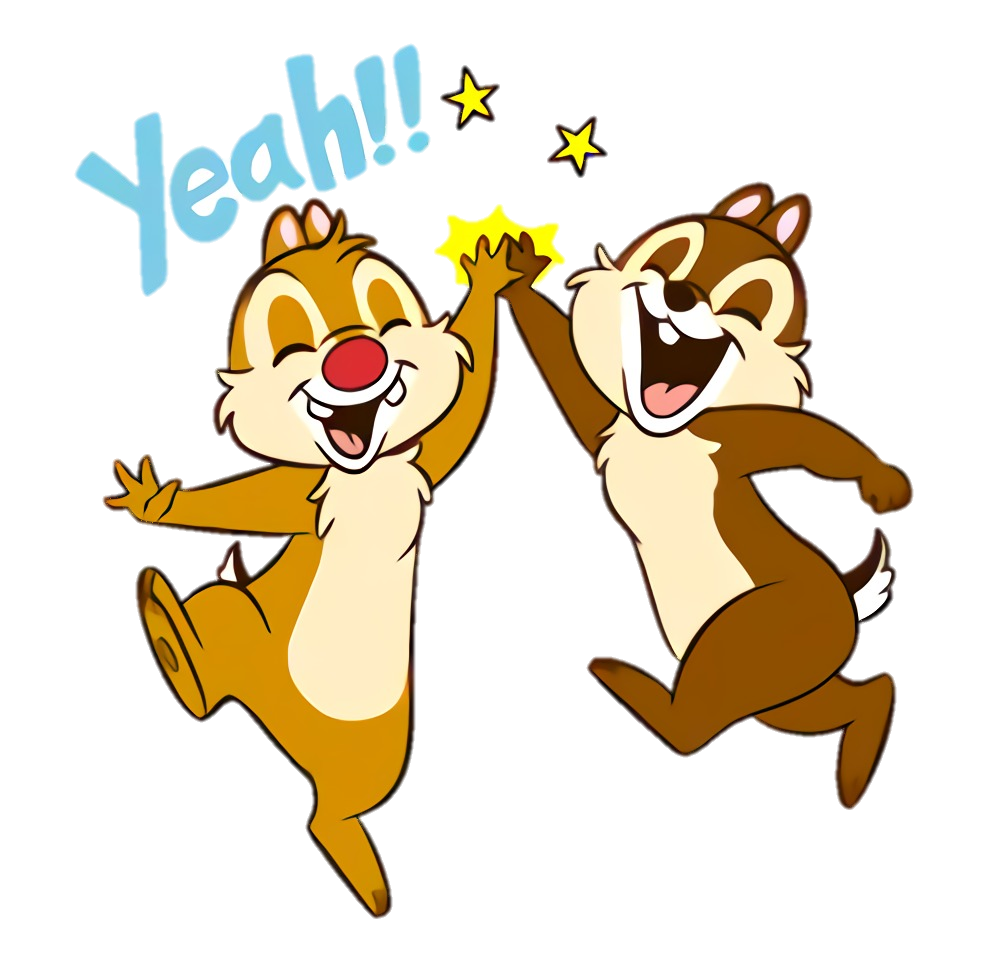 +1
Đúng rồi!
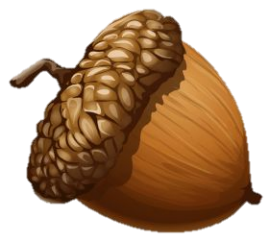 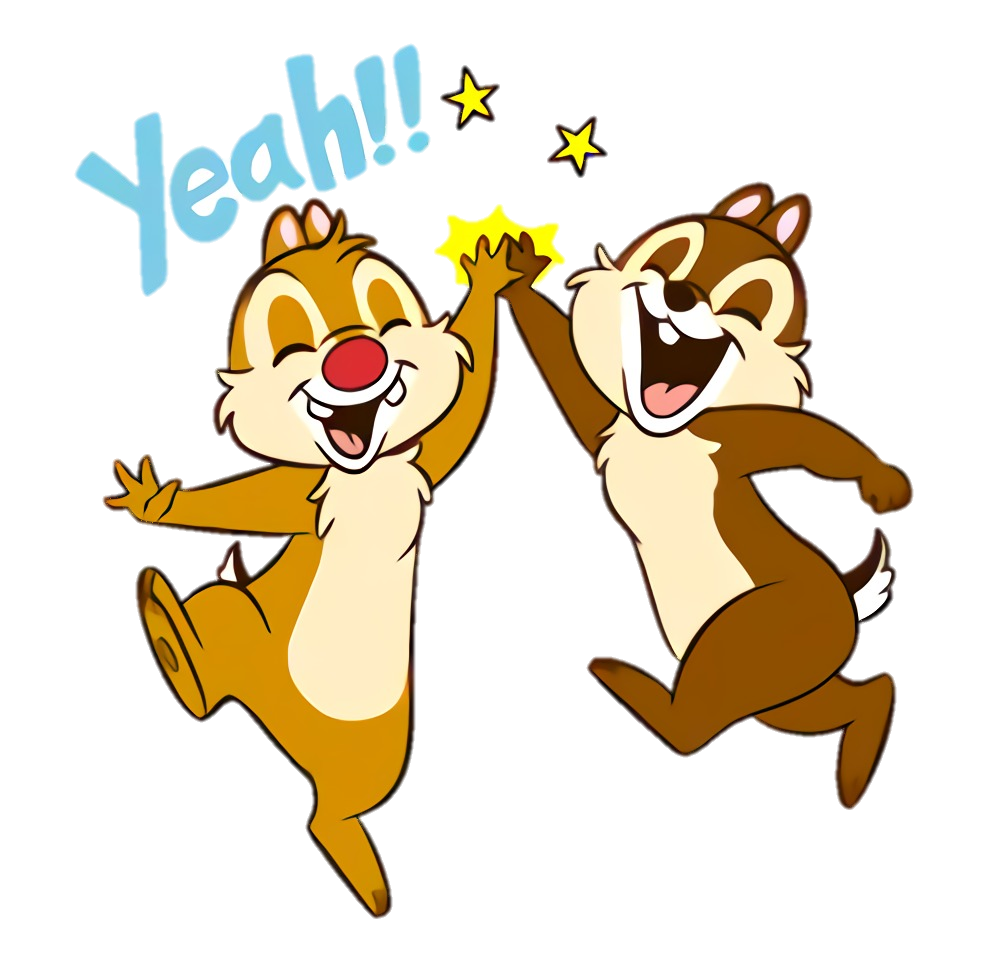 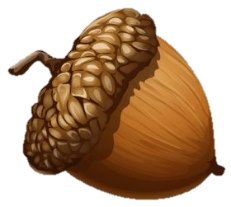 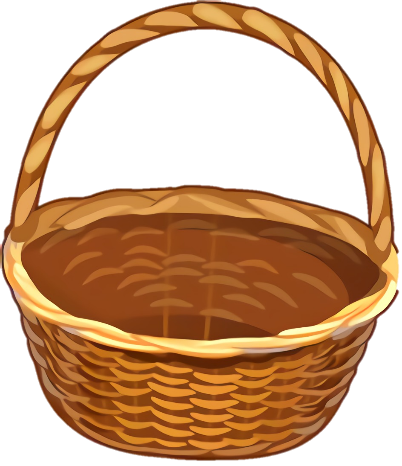 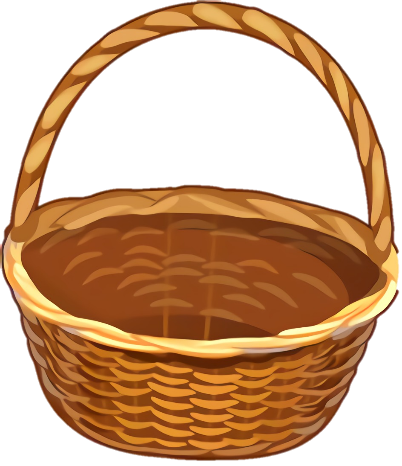 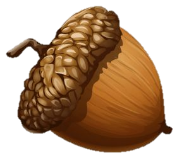 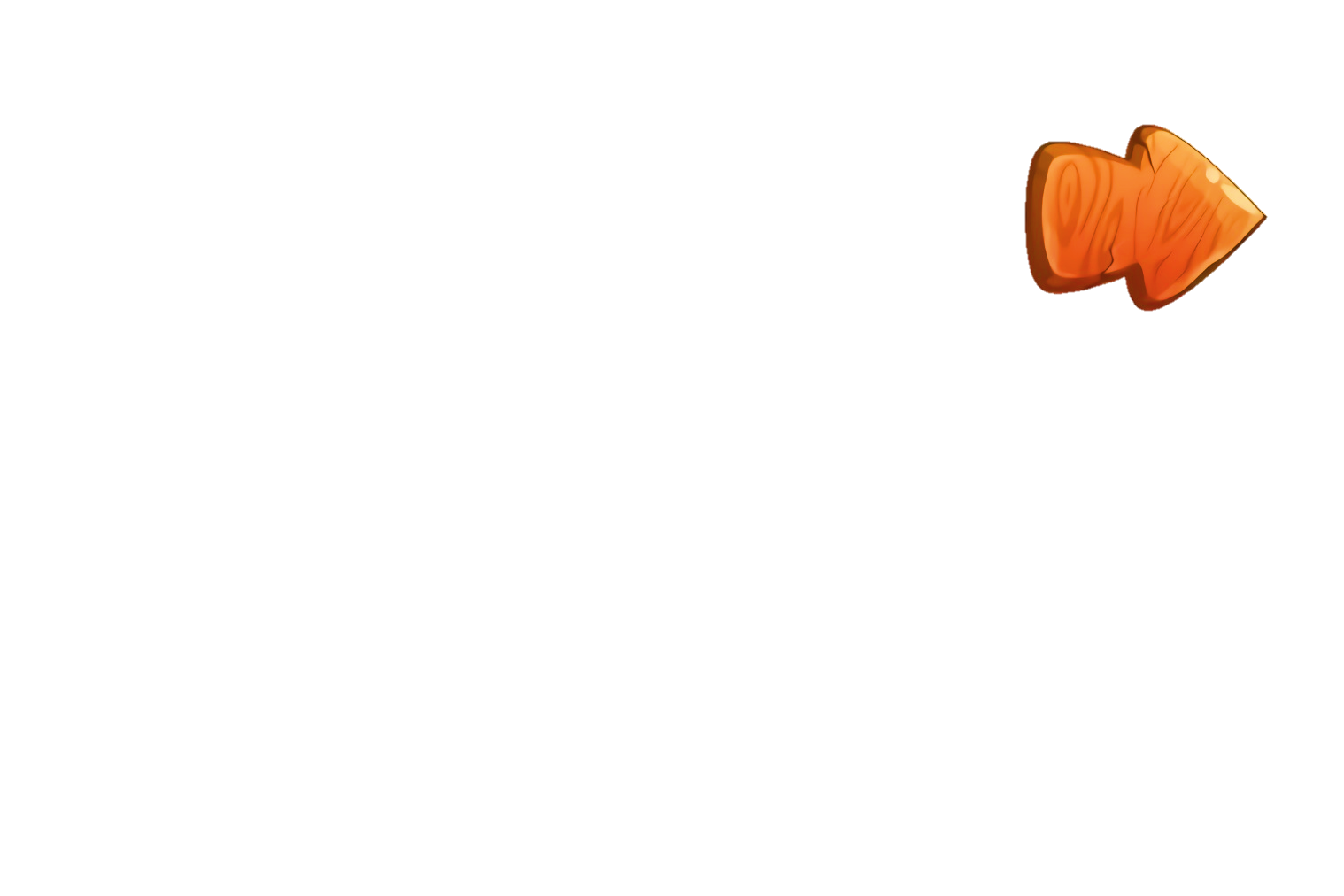 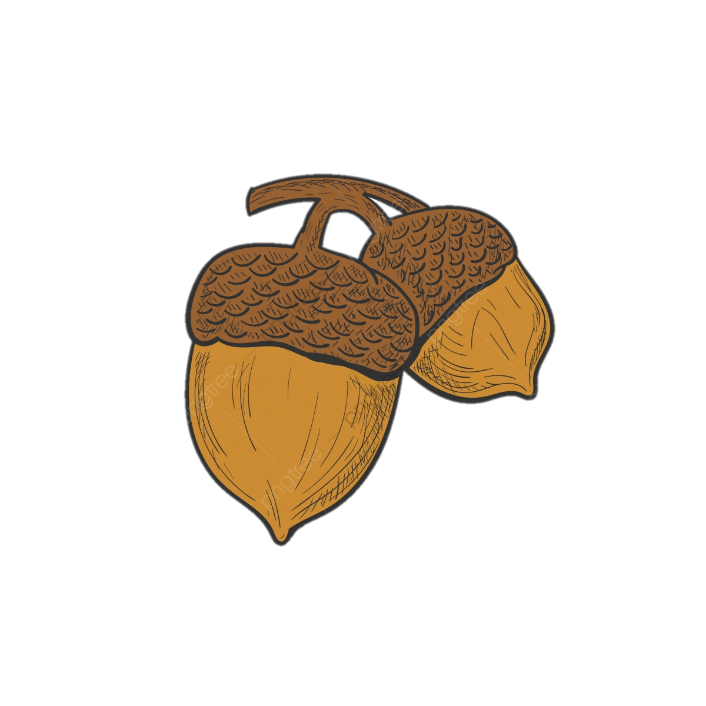 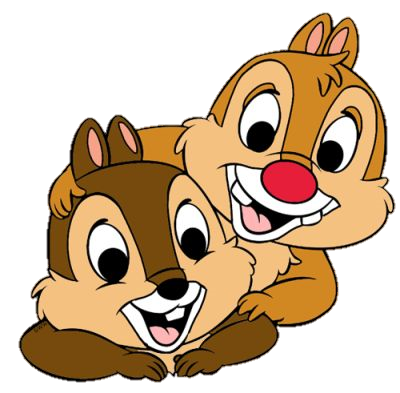 Bài Mùa nước nổi của tác giả nào?
A
B
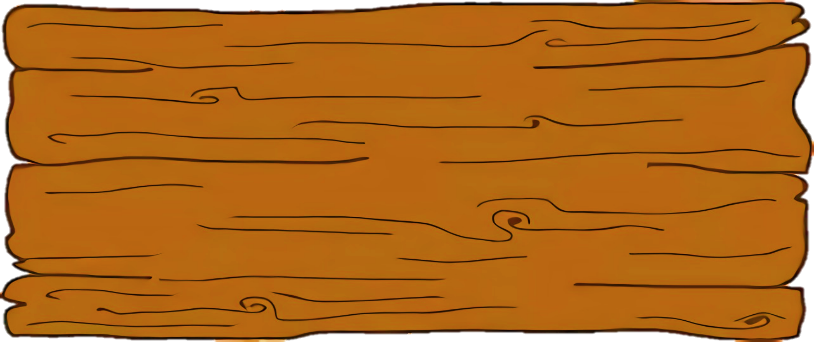 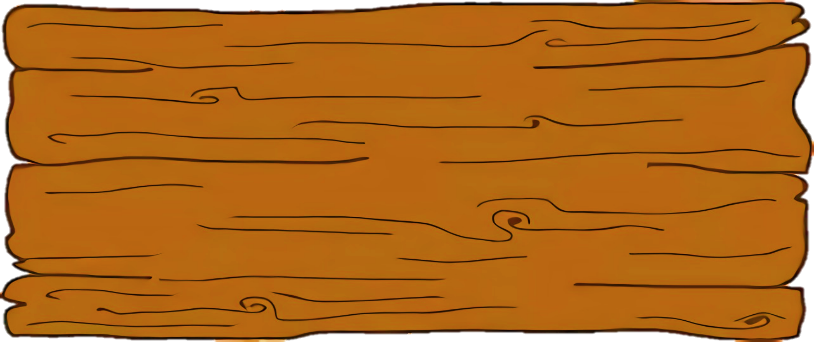 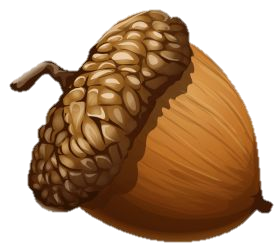 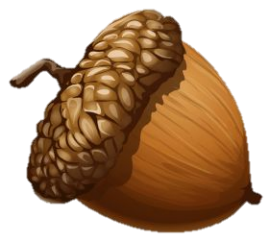 Minh Anh
Nguyễn Tiến
C
D
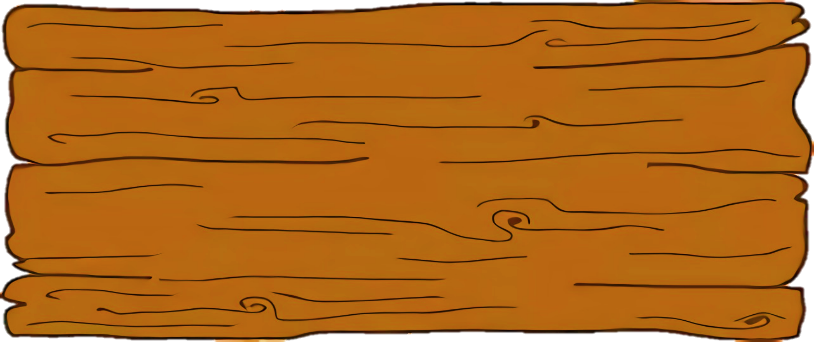 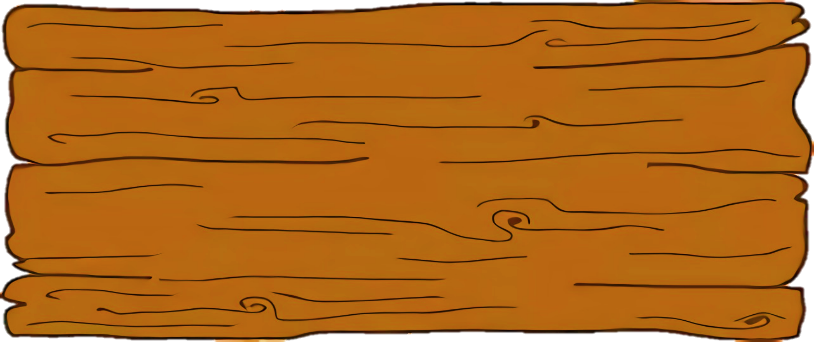 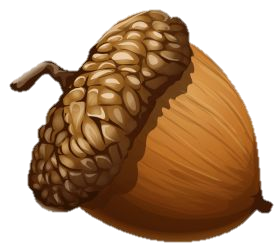 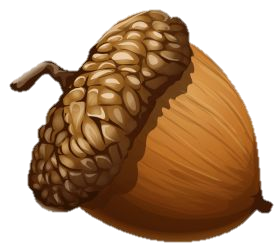 Nguyễn Quang Sáng
Nguyễn Tuân
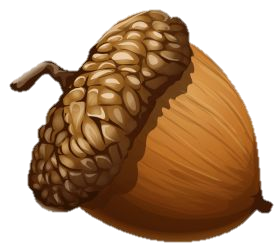 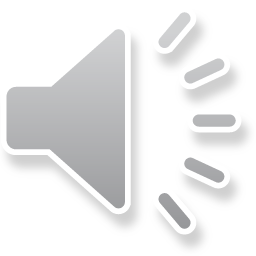 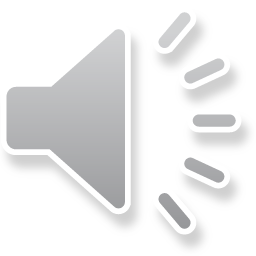 Sai mất rồi!!!
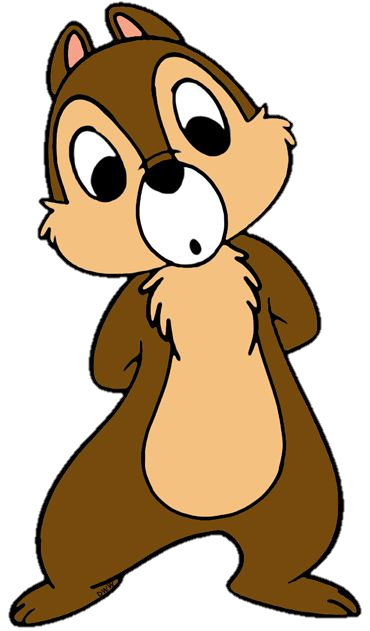 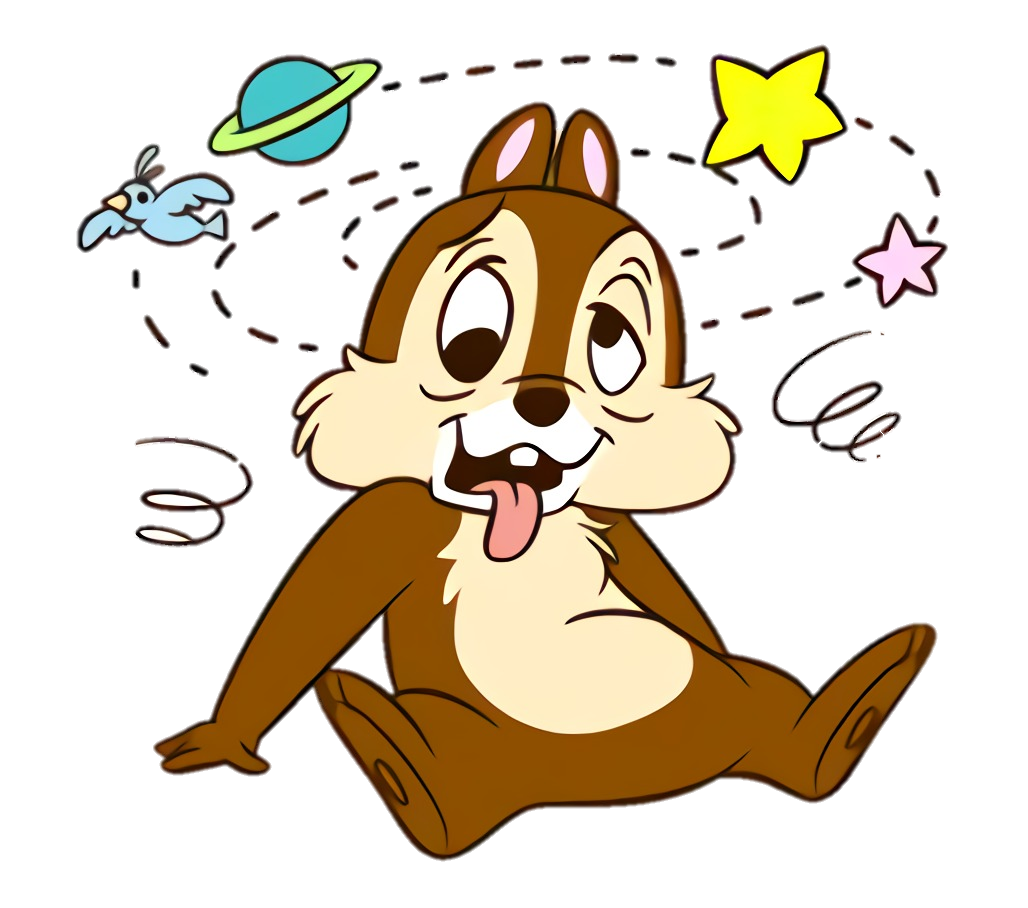 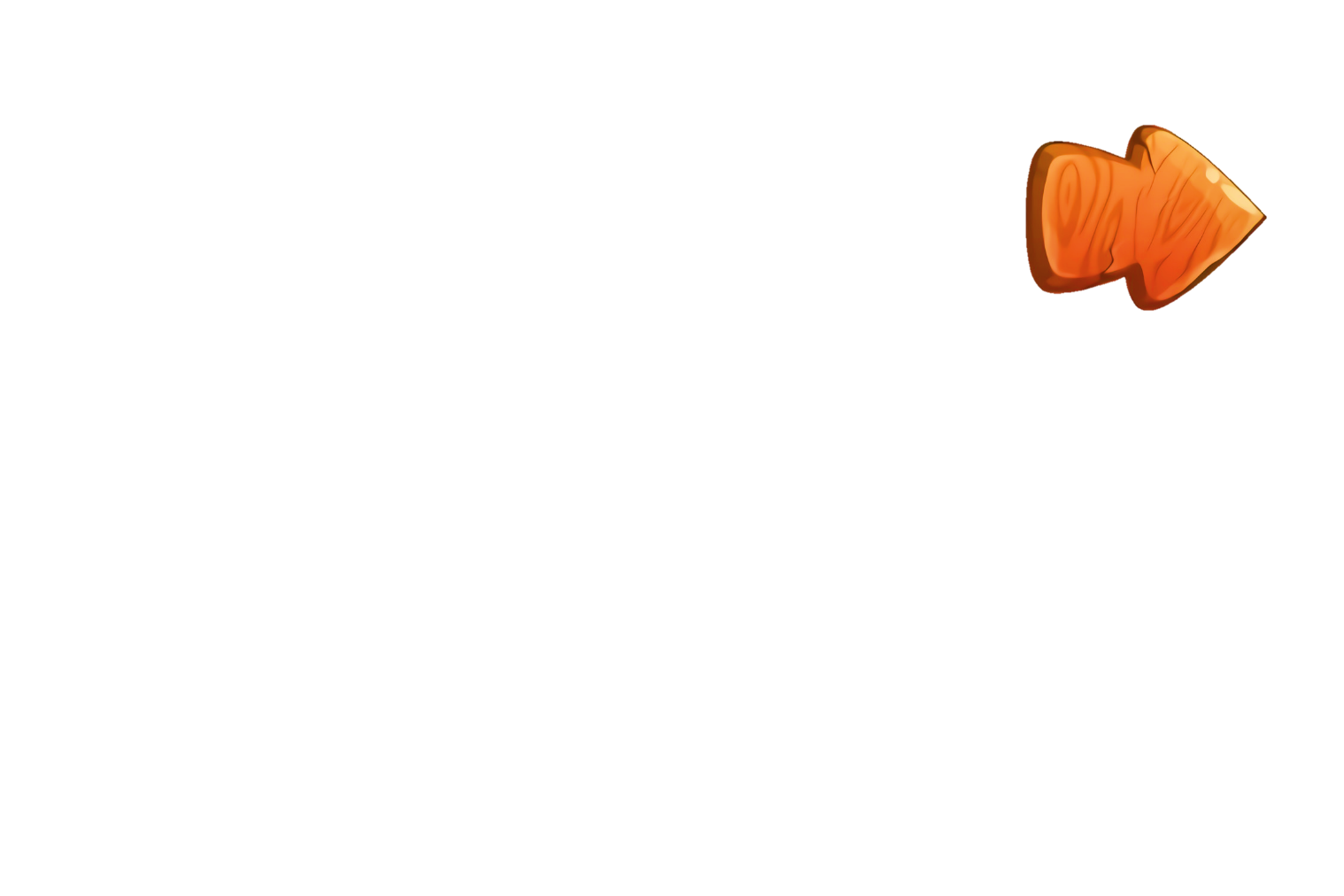 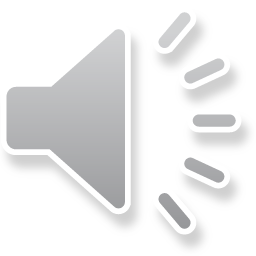 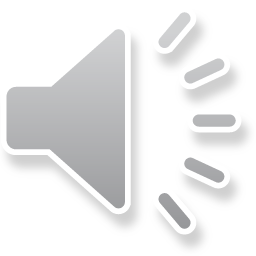 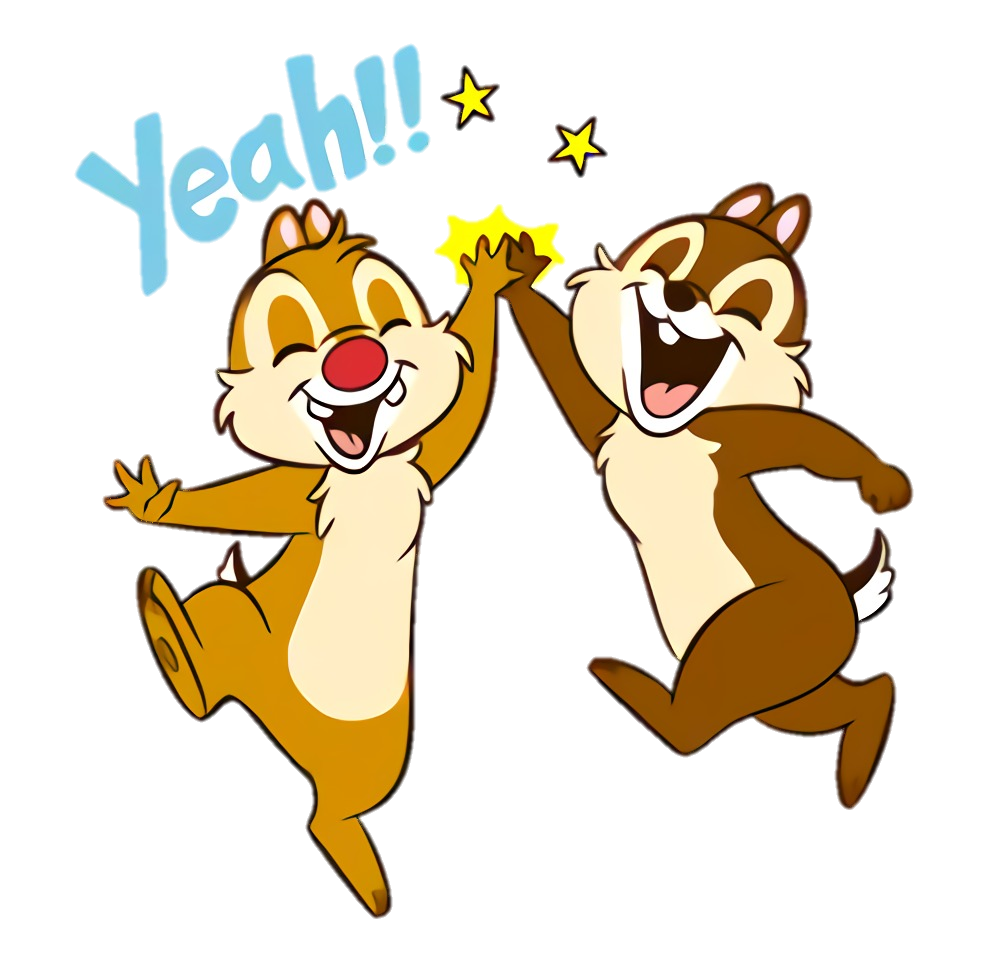 +1
Đúng rồi!
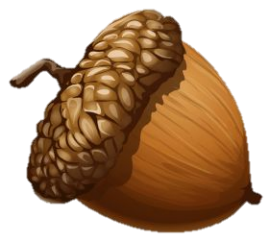 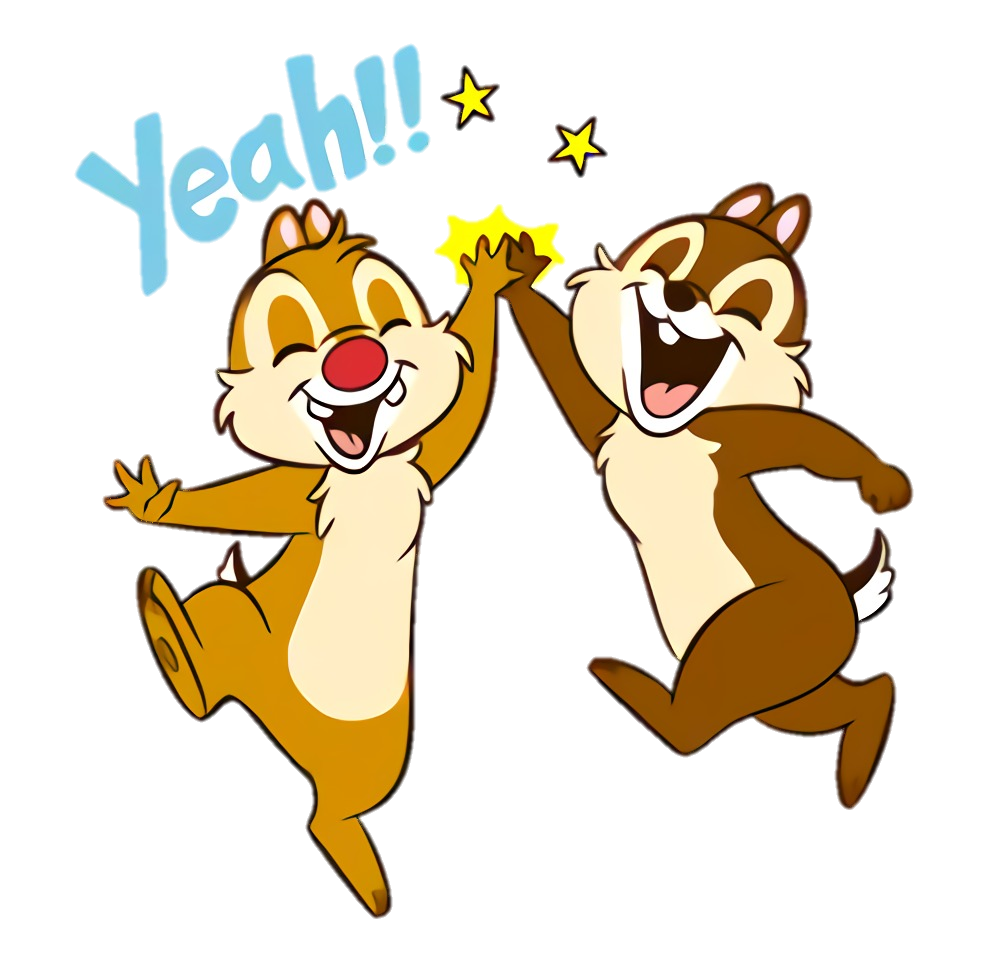 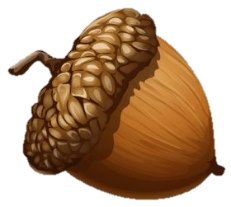 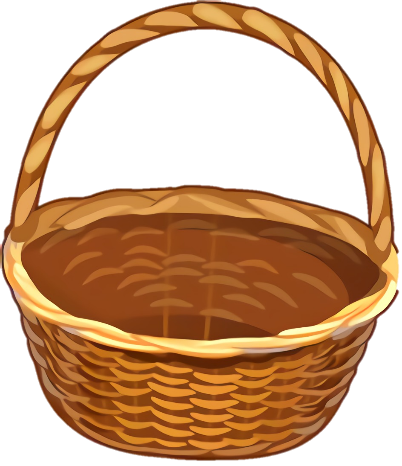 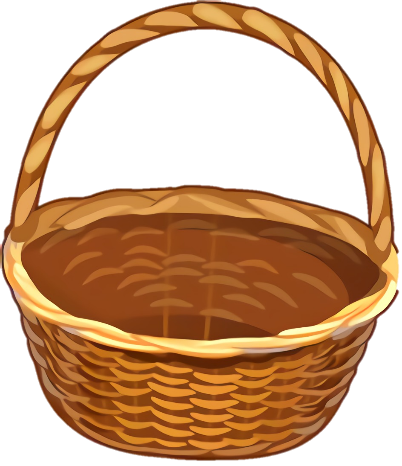 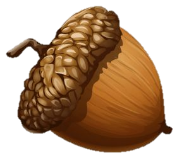 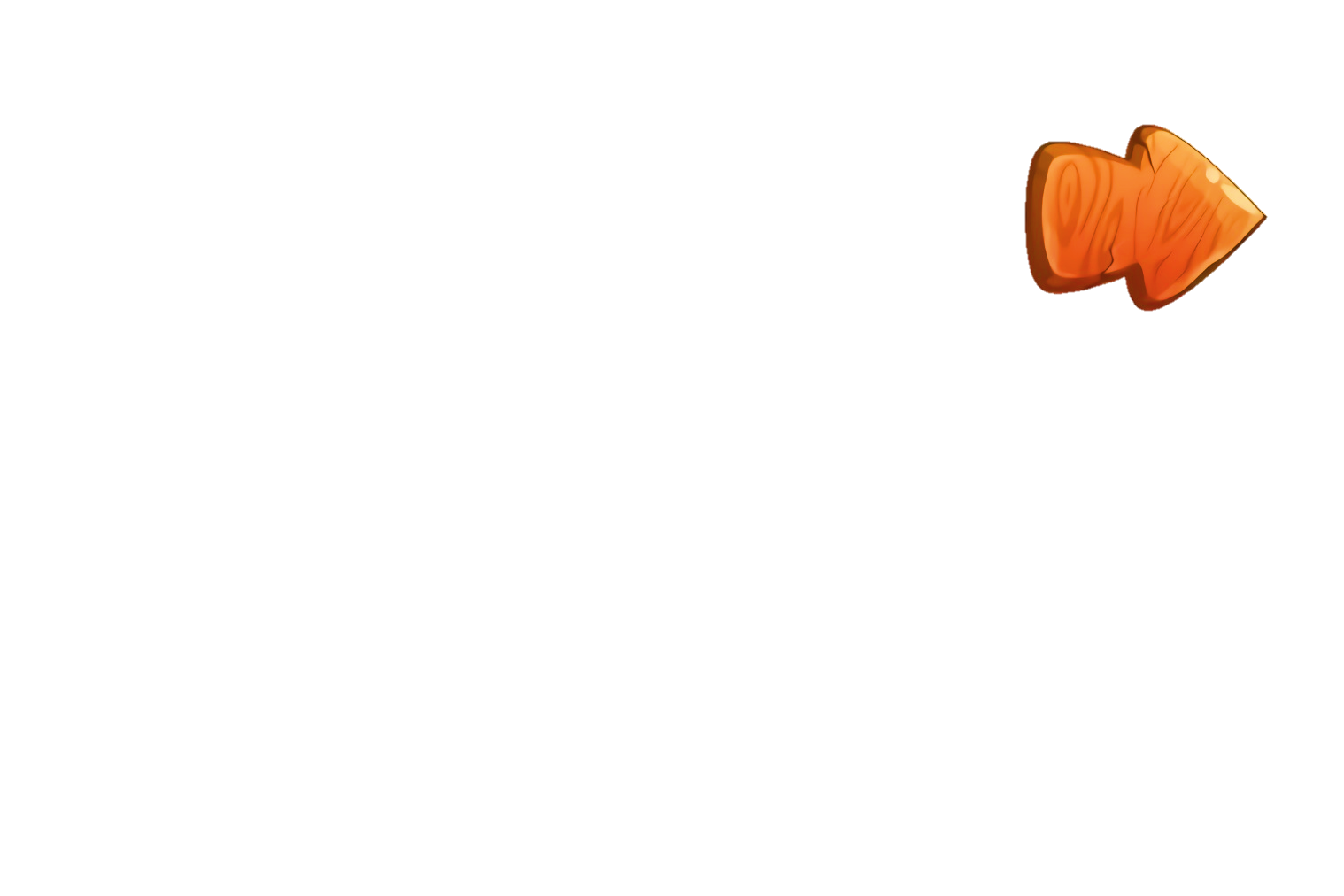 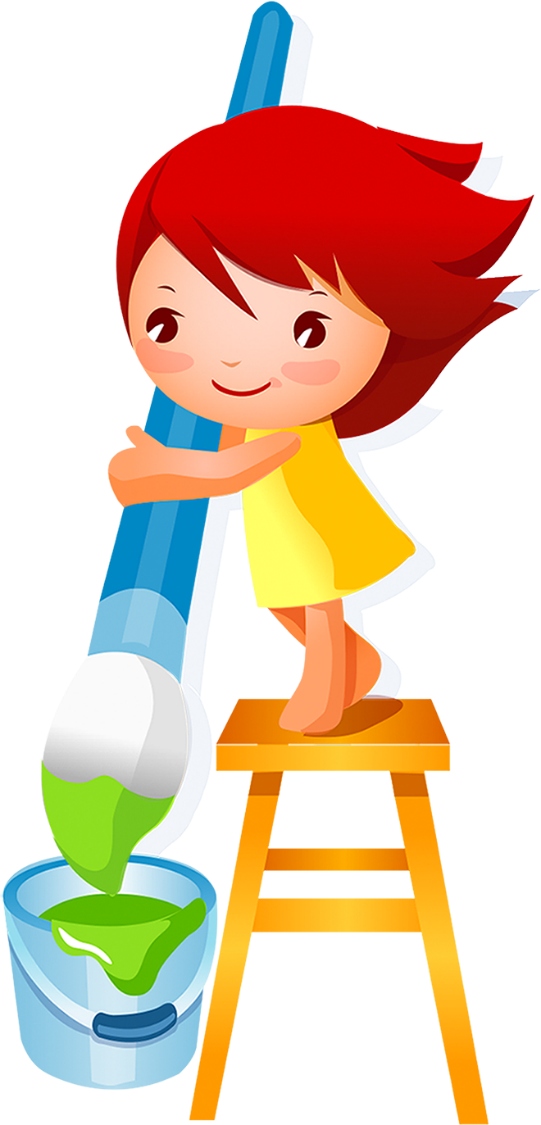 Tiết 4
Luyện từ và câu
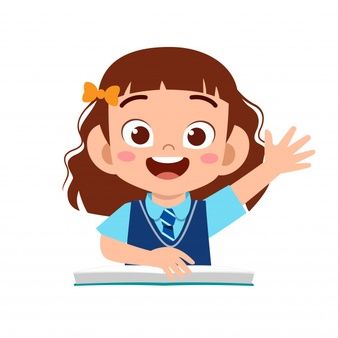 1. Nói tên mùa và đặc điểm của các mùa ở miền Bắc.
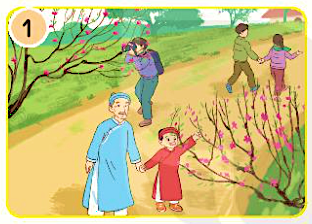 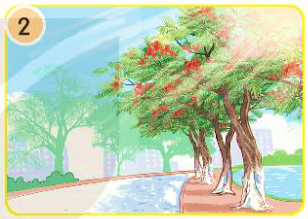 Mùa hè
Phượng vĩ đỏ thắm
Mùa xuân
Hoa đào nở rộ
Nóng bức, oi ả
Chồi non xanh biếc
Cây lá tươi xanh
Ấm áp, nhẹ nhàng
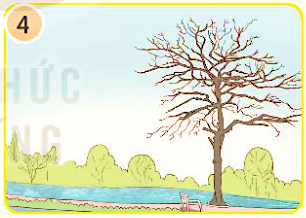 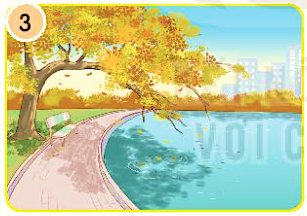 Mùa thu
Mùa đông
Cành lá khẳng khiu
Mùa cây thay lá
Tiết trời se lạnh
Rét buốt, hanh khô
2. Nói tên mùa và đặc điểm của các mùa ở miền Nam.
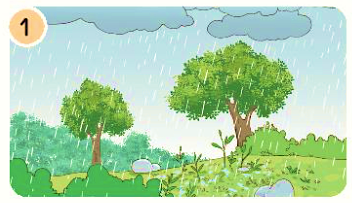 Mùa mưa
Mưa nhiều, mát mẻ
Vừa mưa đã nắng
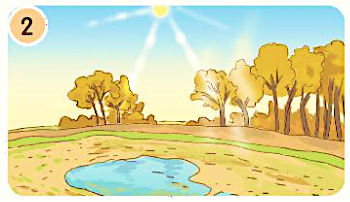 Mùa khô
Nắng nhiều
Ngày trời nóng
rất ít mưa
3. Chọn dấu chấm hoặc dấu chấm hỏi thay cho ô vuông.
- Ở miền Bắc, mùa nào trời lạnh 
- Ở miền Bắc, mùa đông trời lạnh 
- Ở miền Nam, nắng nhiều vào mùa nào 
- Ở miền Nam, nắng nhiều vào mùa khô 
- Sau cơn mưa, cây cối như thế nào 
- Sau cơn mưa, cây cối tốt tươi
?
.
?
.
?
.
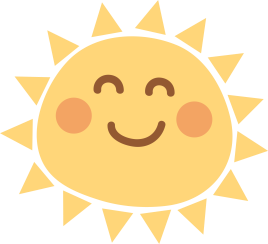 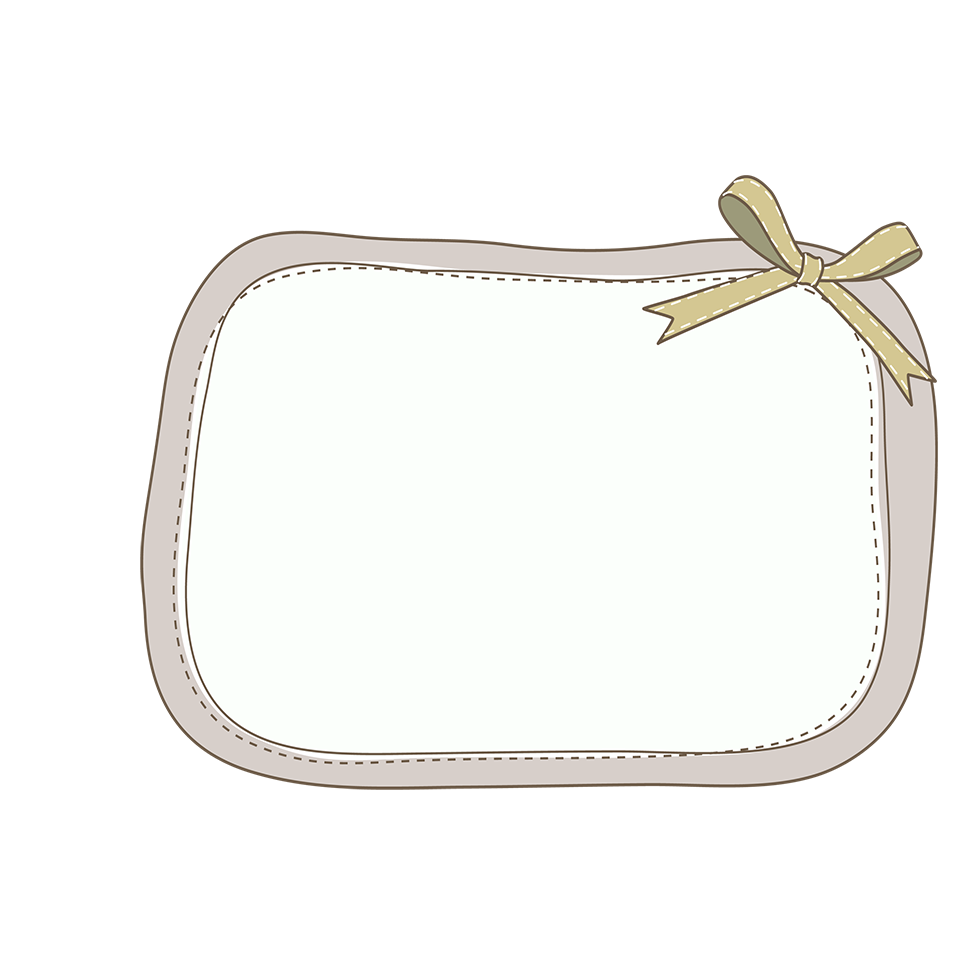 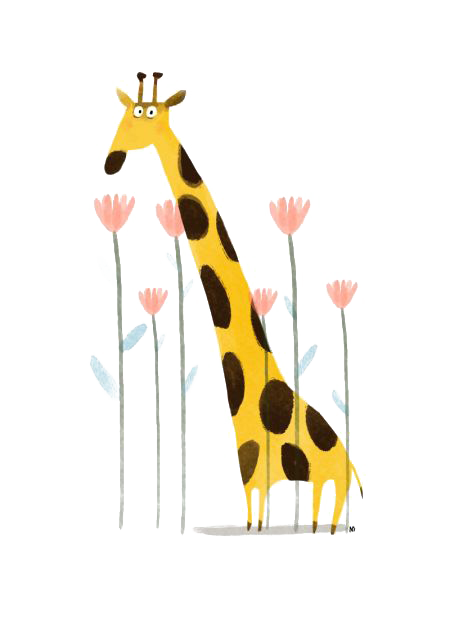 Củng cố, dặn dò
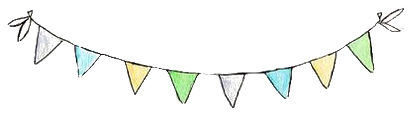 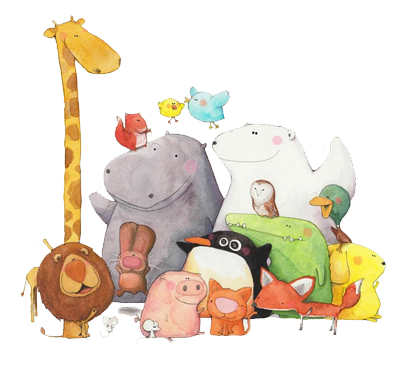